The Mental Health Journey for Norfolk and Waveney residents
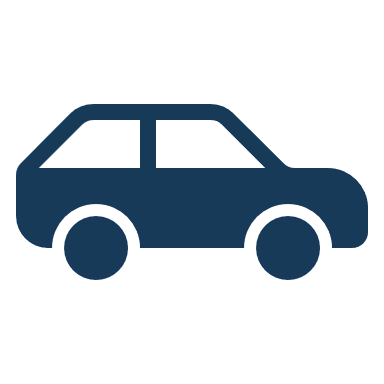 Public Health Intelligence, Insight & Analytics
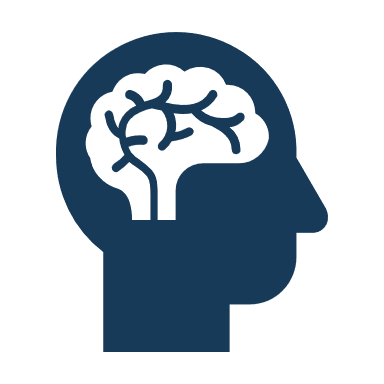 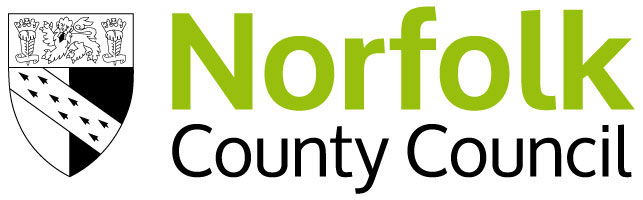 Summary of Mental Health & Wellbeing in Norfolk and Waveney
Who is most likely to be affected?
What is the situation?
Mental illness contributes to 21% of the total disease burden in the UK
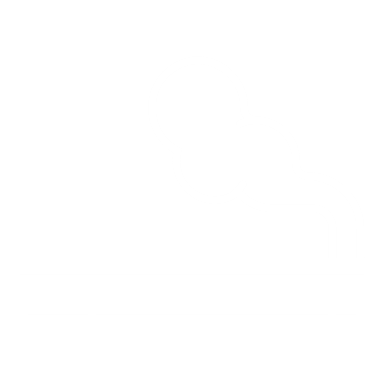 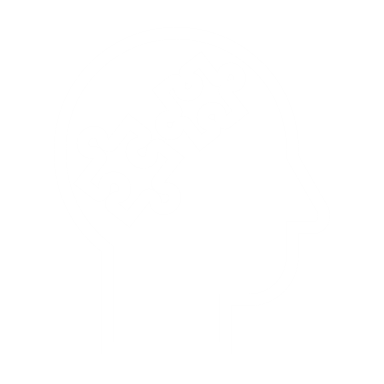 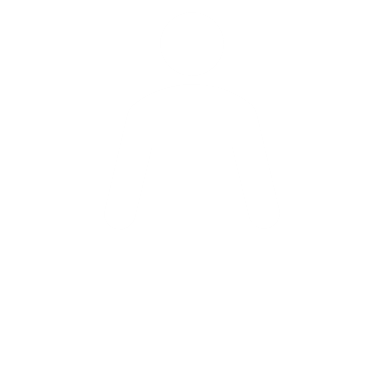 Emotional wellbeing is a cause for concern for 46% of looked after children 3
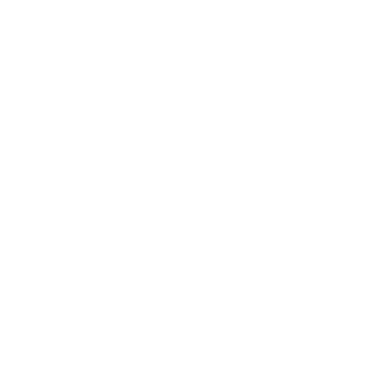 76% of deaths due to suicide were among men
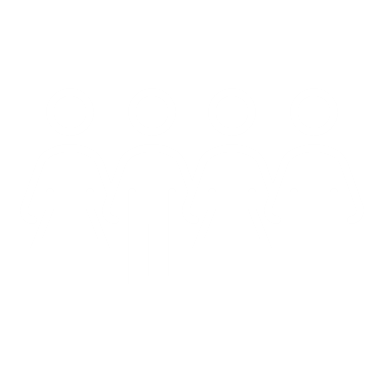 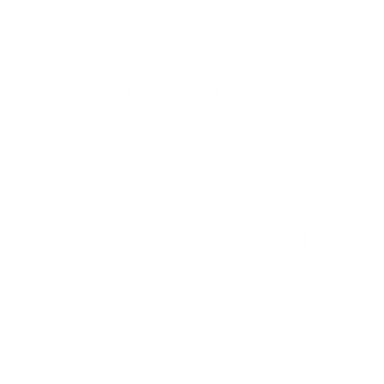 26% of people with SMI* are smokers3 
(compared to 15% of the general population)
6% of children and adolescents have emotional, social and mental health needs
People who are unemployed, which is 5% of the population
64 per 10,000
 of children are in care
1/3 of adults with mental health problems are parents
Prevalence is increasing and is higher than national average
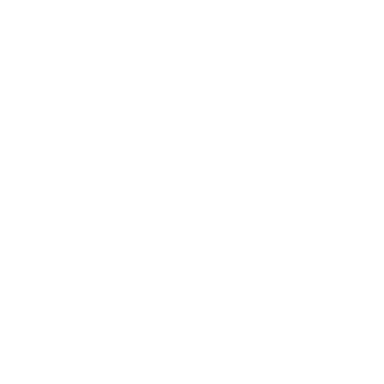 People with long-term conditions, 20% of  people have a limiting long-term illness or disability3
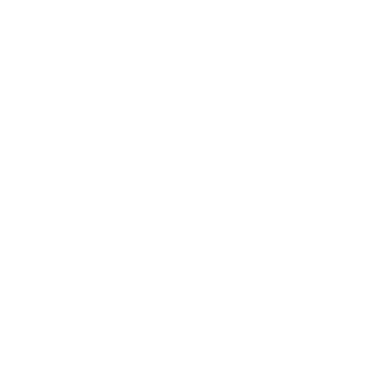 People living in poverty, 15% of the population are fuel deprived3
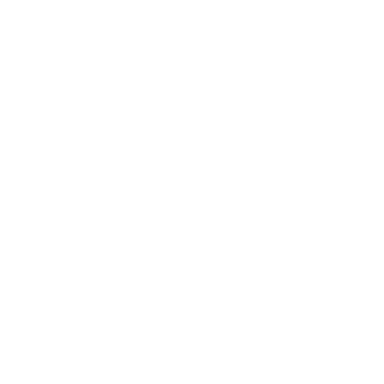 16% of adults have diagnosed mental health conditions2
What are the impacts and risks?
59% in drug and alcohol treatment reported a mental health need (England)
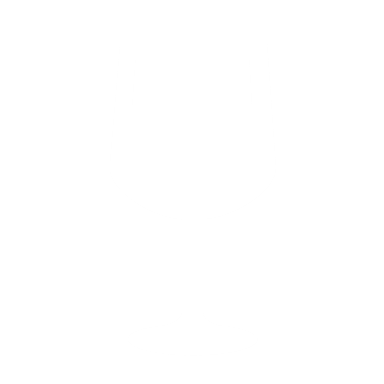 Self-reported mental illness is higher than national average, at 12%, identifying potential unmet needs
Self-harm, excess alcohol and drug use account for more than half of emergency admissions for mental health
Rates per 100,000 population…
395 Hospital 
admissions
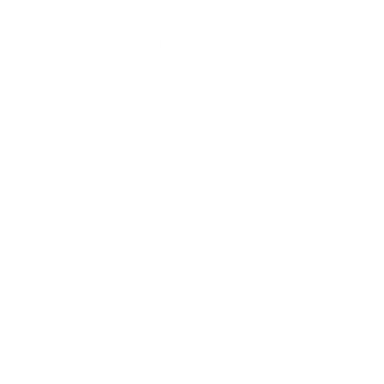 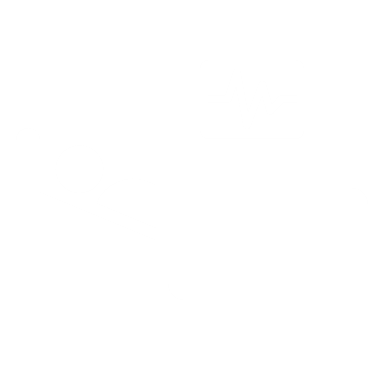 12 suicides
Prevention
due to self-harm (10-24 years)1
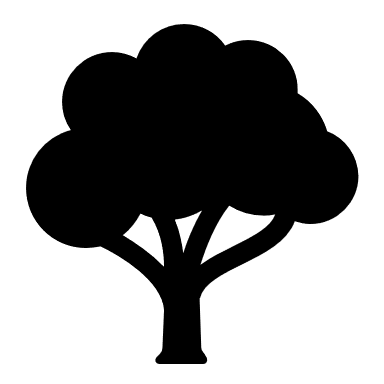 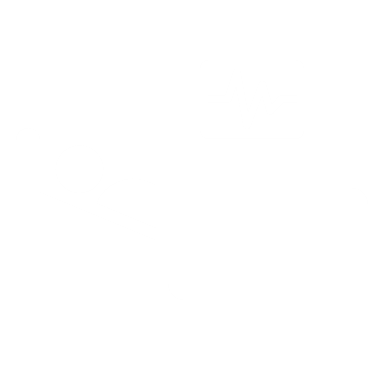 Research suggests 25-50% of adult mental illness may be avoided through prevention and intervention in childhood
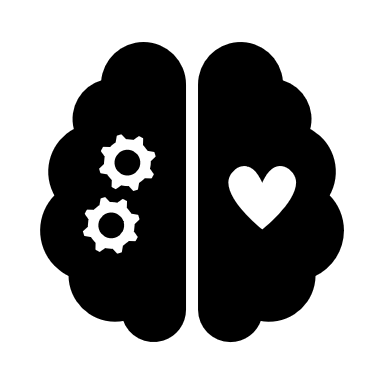 Exposure to green, outdoor spaces and physical activity can improve mental health
32 per 1000 claim 
employment support allowance
for mental & behavioural disorders 3
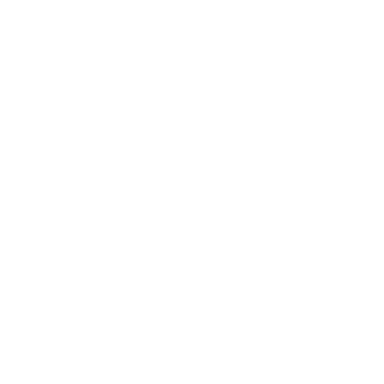 The highest excess 
mental health admissions are in Lowestoft, Gorleston and
Norwich
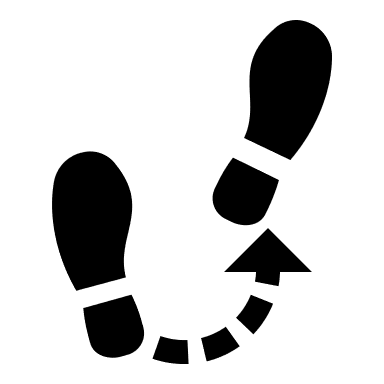 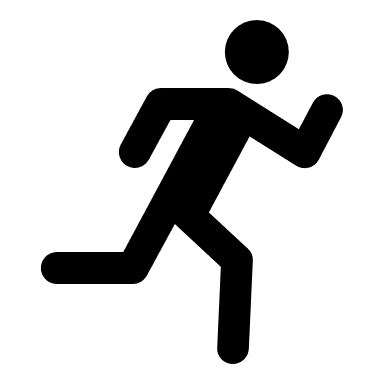 *Serious Mental Illness
1-  Lower than national average
2- Similar to national average
3- Higher than national average
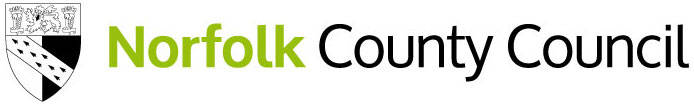 Infographic produced by Insight & Analytics  - April 2022. Data taken from ‘Mental Health Needs Assessment’. Data shown is for Norfolk and Waveney where possible, else is shown for Norfolk, unless stated otherwise e.g. national data.
“Mental health is a state of wellbeing in which the individual realises his or her abilities, can cope with the normal stresses of life, can work productively and fruitfully and is able to make a contribution to his or her community” (World Health Organisation, 2018)
“Mental health is a state of wellbeing in which the individual realises his or her abilities, can cope with the normal stresses of life, can work productively and fruitfully and is able to make a contribution to his or her community” 
(World Health Organisation)
Importance of mental health
Mental wellbeing refers to:
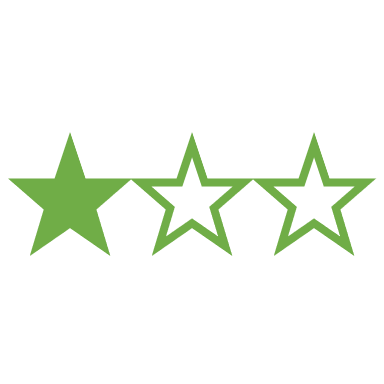 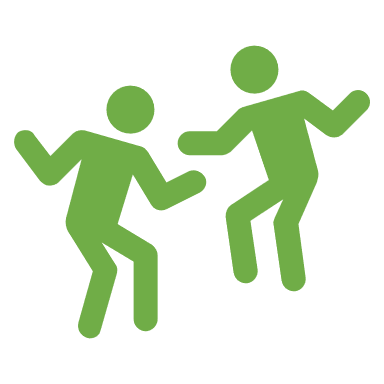 Feeling good
Mental illness has a can have a considerable impact on
Happiness, fulfilment, positive emotions
Quality of life
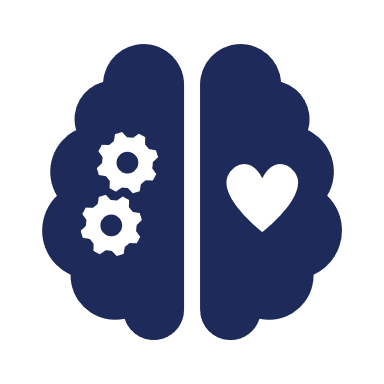 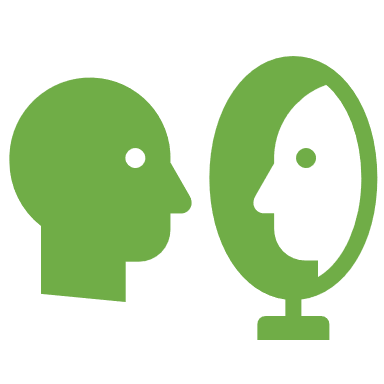 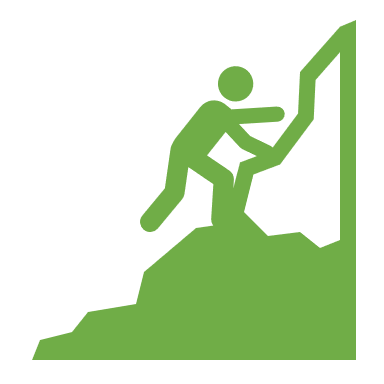 Functioning well
Nationally, mental health is one of the largest causes of illness
Self-acceptance, personal growth, connection with others
These are periods of transition such as:
Life course approach
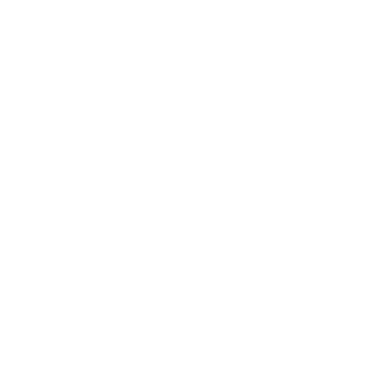 There are points in life when there are opportunities to promote mental wellbeing and intervene in at risk populations
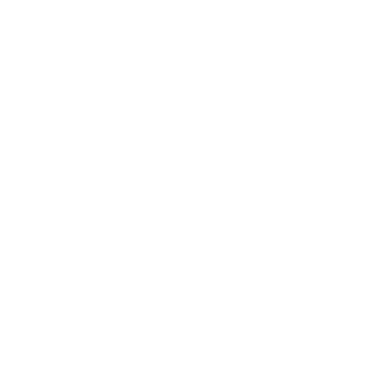 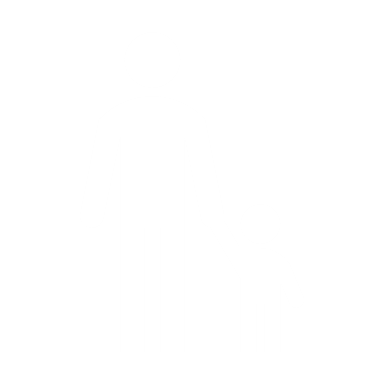 Redundancy
Childhood
becoming a new parent
Prevalence of Mental Ill Health
Children & Young People
Adults
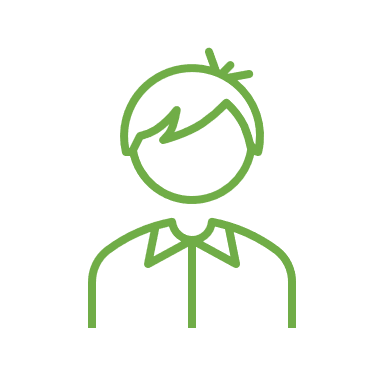 Anxiety and depression are more common than severe mental illness
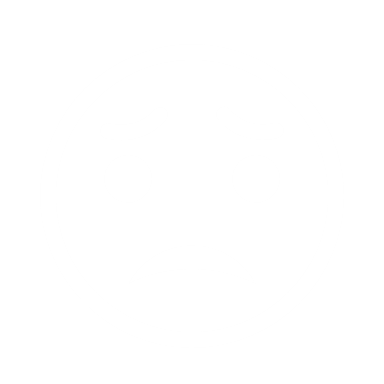 Childhood and adolescence are important periods to improve mental health*
This is similar to national average
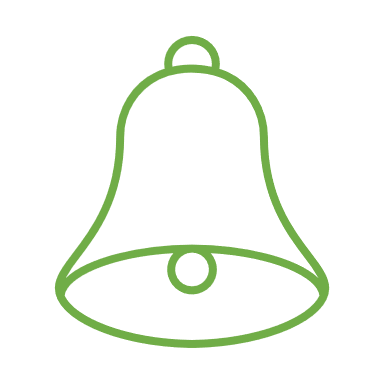 3% of school pupils have social, emotional and mental health needs
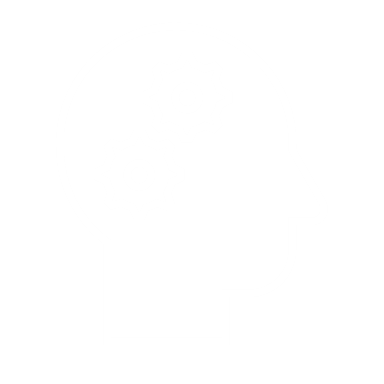 75% of adults report high levels of wellbeing
This is higher than the national average and to be in line with it, there would be 665 fewer children with these needs.
395 per 100,000
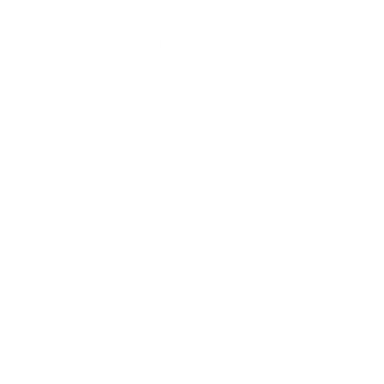 12 
Suicide deaths per 100,000 population
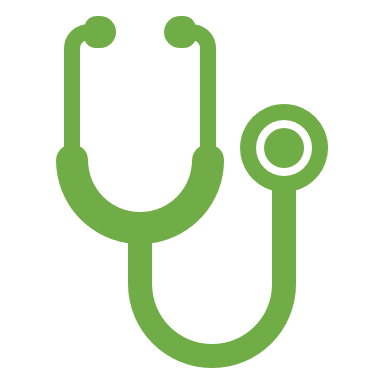 Hospital admissions due to 
self harm among 10-24-year-olds
This is higher than the national average, equating to approximately one extra death over a three year period
This is equivalent to 575 annual admissions in Norfolk and is lower than the national average!
* Excluding dementia
Protective Factors for Mental Health & Wellbeing
Promote Wellbeing
Levels of Activity
School Readiness
Levels of wellbeing*
A measure of how prepared a child is to succeed in school cognitively, emotionally and socially
A child’s emotional health is a powerful predictor of their subsequent adult life satisfaction
Activity can increase self-esteem and reduce stress and anxiety
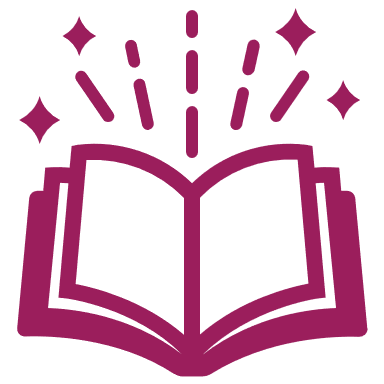 76% 
of adults have high or very high life satisfaction*
45% 
of children accumulate 60 minutes per day of activity
73% of children achieve this at the end of reception in Norfolk
Similar to national average
Similar to national average
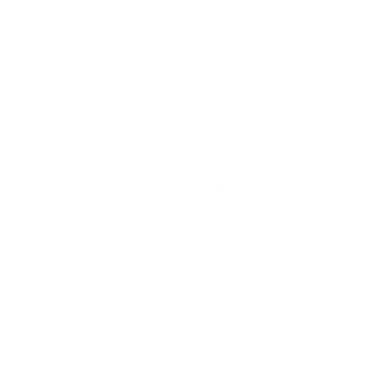 Similar to national average
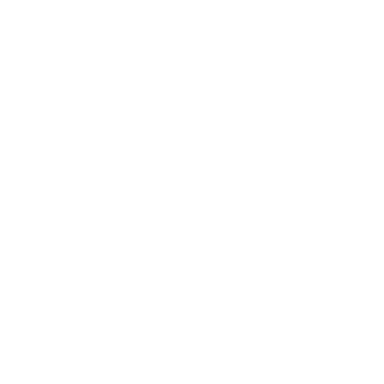 Outdoor space
Exposure to green and outdoor spaces improve mental health
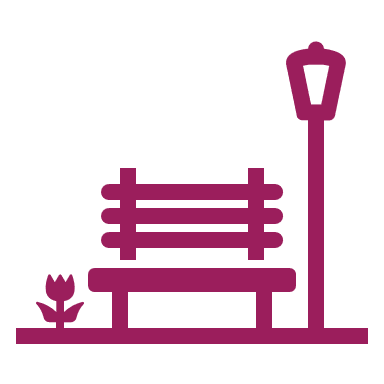 A survey of students in year 3 – 11 scored
66% 
of adults are physically active
6.9 out of 10
20% of the population use outdoor spaces for exercise
for life satisfaction, happiness and worthwhileness
Similar to national average
Similar to national average
Similar to national average
*Wellbeing was measured as life satisfaction and happiness
Risk Factors for Mental Illness
Prevent Illness
Social Isolation
Looked After Children
Poverty
Substance and alcohol
15% of households live in fuel poverty
64 per 10,000 of children in care services
54% of adults in drug and alcohol treatment are parents/guardians
11% of children &
20% of adults feel lonely often
in low income and low energy efficiency homes. Norfolk is the bottom 40% of local authorities for fuel poverty
This is 1,100 children in Norfolk and is similar to national average
This is similar to national average
This is similar to national average
Children in care are among the most socially excluded
Their children are at increased risk of developing alcohol dependence & mental ill health
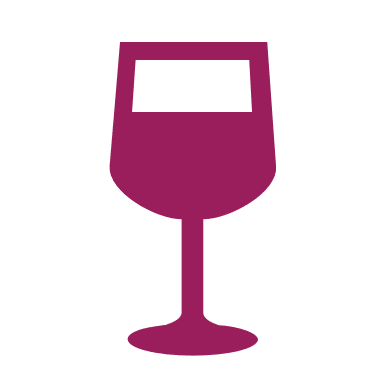 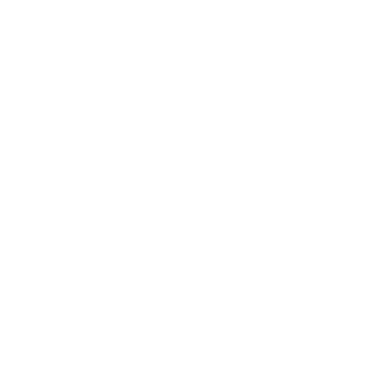 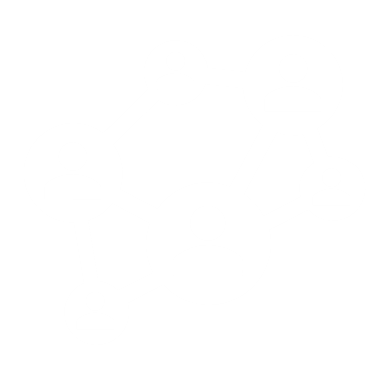 Cold homes are associated with poor health
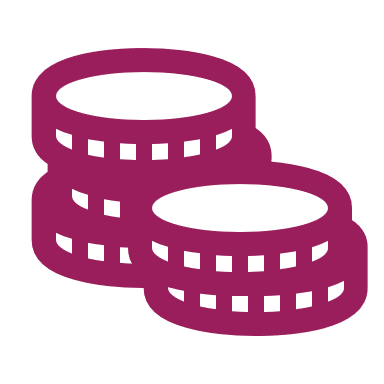 It contributes to dementia
Crime
Homelessness
Violence & Abuse
Unemployment
29 domestic abuse incidents per 1000 people
7.2 per 1000 households owed a duty under Homelessness Reduction Act
6% of young adults are not in education, employment or training
141 per 100,000 first time entrants to youth justice system
This is similar to the national average
This is similar to national average
This equates to 950 young adults and is similar to national average
This is lower than national average
Young people in youth justice system have higher mental health need
Domestic abuse exposure impacts children’s mental health
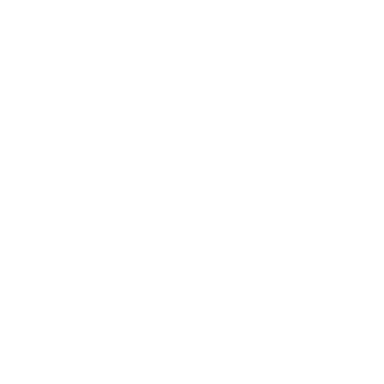 Increased risk of early parenthood and depression
Poor mental health is a reason for homelessness
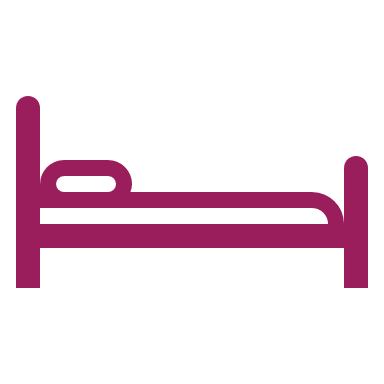 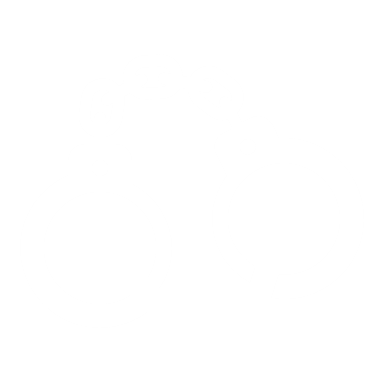 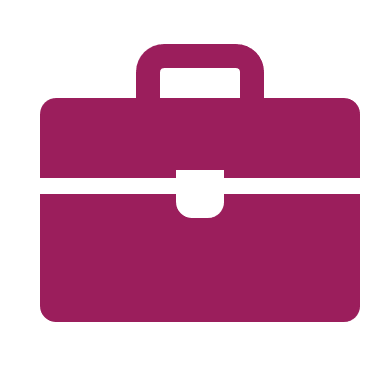 Protect Health
Outcomes for People Experiencing Mental Illness
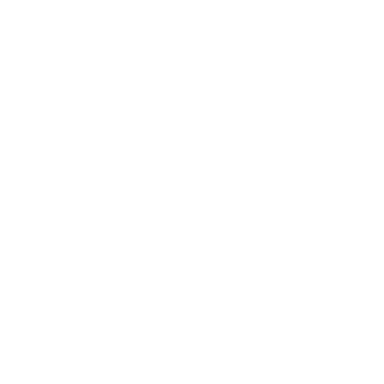 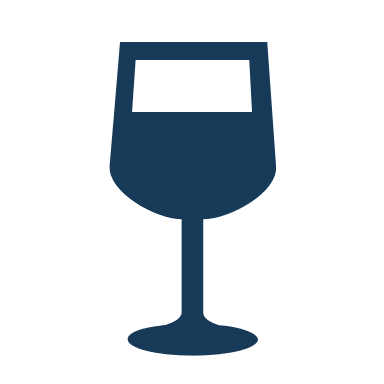 Smoking
Life Expectancy
Alcohol
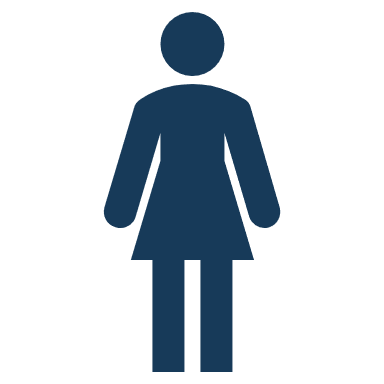 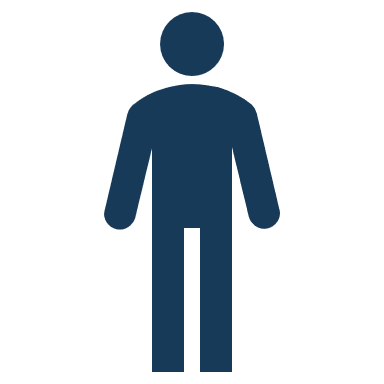 10%
26%
457%
higher risk of premature mortality in those with SMI compared to those without*
of adults who entered treatment at alcohol misuse services were engaged in and mental health treatment
of adults with long-term mental health conditions are smokers
This is 11% higher than the general population in Norfolk
This is similar to national average
This is similar to national average
People with SMI have a higher risk of physical illness compared to the general population
Excess smoking contributes to the life expectancy gap
Alcohol consumption is an important risk factor for mental illness
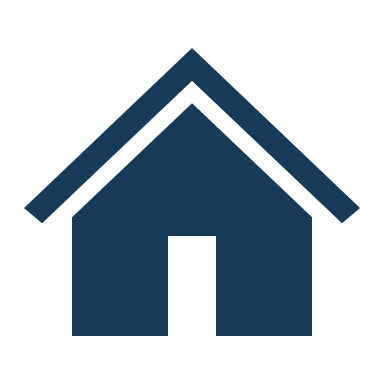 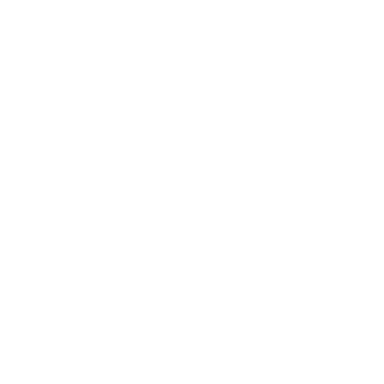 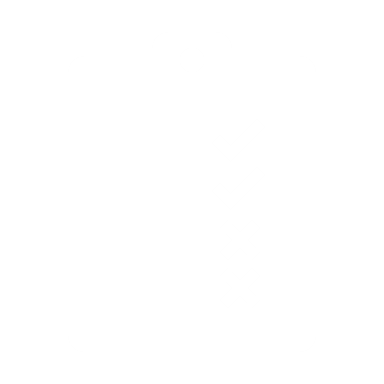 Housing
Employment
Care Plan
71%
63%
32 per 1000
of adults in contact with secondary mental health services lived in stable homes.
of diagnosed mental health patients have a comprehensive care plan
claim employment support allowance for mental and behavioural disorders
This is 8% lower than the national average
This is 5% higher than the national average
This is 13% higher than the national average
People with mental illness are more likely to be in low paid, insecure employment or unemployed
Care plans help people live an independent life
Stable housing reduces risk of social exclusion
SMI; Severe Mental Illness, ESA; Employment Support Allowance. *Premature mortality is those who died under age of 75